Потухший свет Прогресса
Проект выполнил Сироткин Алексей
Содержание
Введение
 Глава I
Основание предприятия
1.1 Директора завода
1.2 Цеха завода
1.3 Расцвет завода
1.4 Книга почета
 Глава II
Закат светотехнической эпохи в Прогрессе
Заключение
Список литературы и источников информации
Приложение I 
Приложение II
Приложение III
Введение
С раннего детства моя бабушка рассказывала мне о том , что она работала на светотехническом заводе нашего посёлка и с тех пор  я мечтал там побывать , но сейчас это не представляется возможным . Меня заинтересовала история этого завода и поэтому я выбрал его в качестве темы проекта
Предыстория освещения
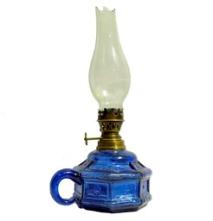 Раньше , в глубине веков для освещения домов на Руси использовалась лучина и свеча , дошедшие до xx века , затем были изобретены светильники на основе горючих жидкостей и керосиновые лампы , и в конце концов была изобретена лампа Яблочкова , которая до нашего времени дорабатывалась и использовалась в светильниках , которые уже производились на заводах , таких как наш светотехнический
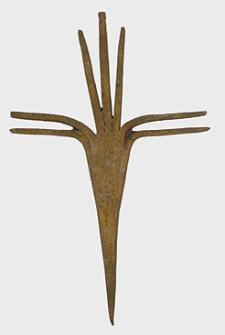 Тема проекта
Темой моего проекта является ныне заброшенный светотехнический завод нашего посёлка
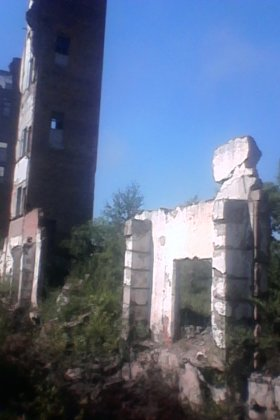 Почему я выбрал эту тему для проекта
Я выбрал эту тему проекта потому - что  я хочу изучить историю одного из бывших предприятий нашего посёлка Прогресс , о которых мало кто  задумывается
Проблема проекта
Невозможность посетить светотехнический завод , т. к. на сегодняшний день этого предприятия не существует .

Трудности с источниками информации ( нужен только краеведческий материал )
Цель проекта
Главной своей целью я считаю возможность ознакомить всех желающих с историей одного из предприятий нашего посёлка Прогресс
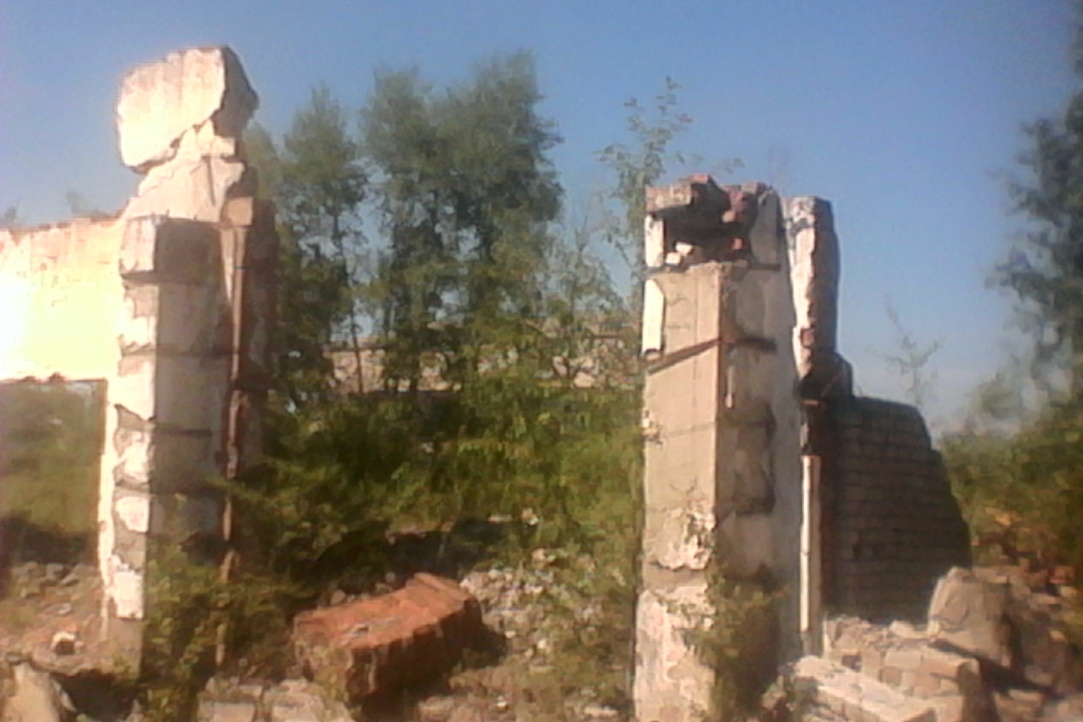 Задачи проекта
Задачами проекта является :
создать фотоальбом «Свет прошлого»  
рассказать о истории светотехнического завода;
заинтересовать людей историей завода и привлечь к истории посёлка
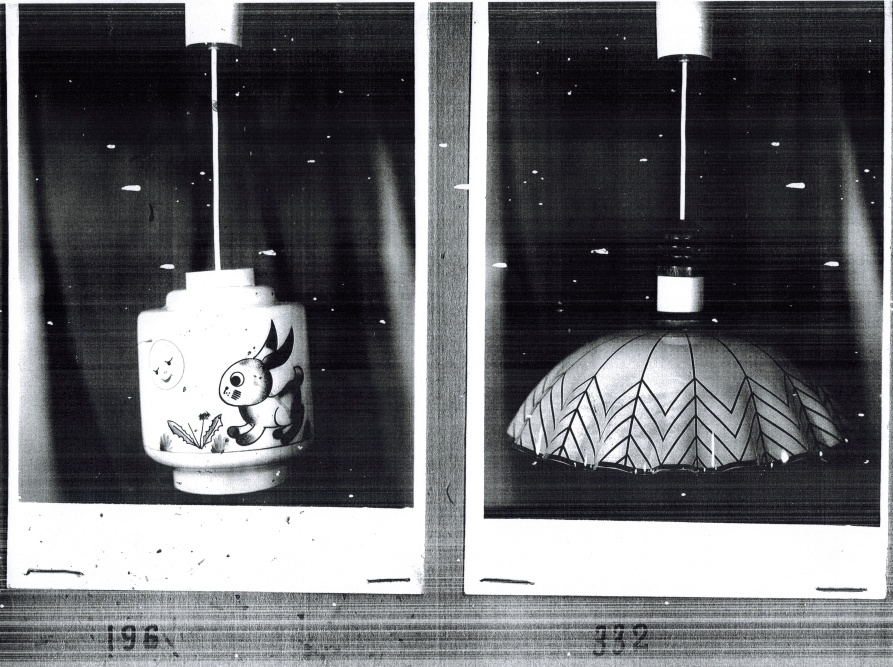 Основание предприятия
В январе 1961 года угольно-брикетная фабрика , построенная в 1950 году была разделена на Центральную сортировку и трансформаторный завод Министерства электрической промышленности . 23 июля 1966 года Амурский трансформаторный завод получил новое название : Амурский светотехнический завод (АСЗ).
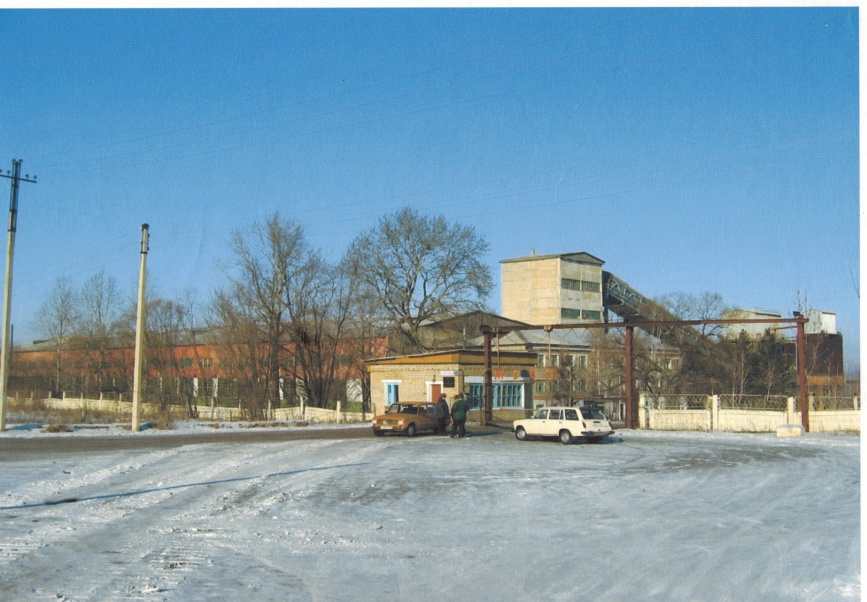 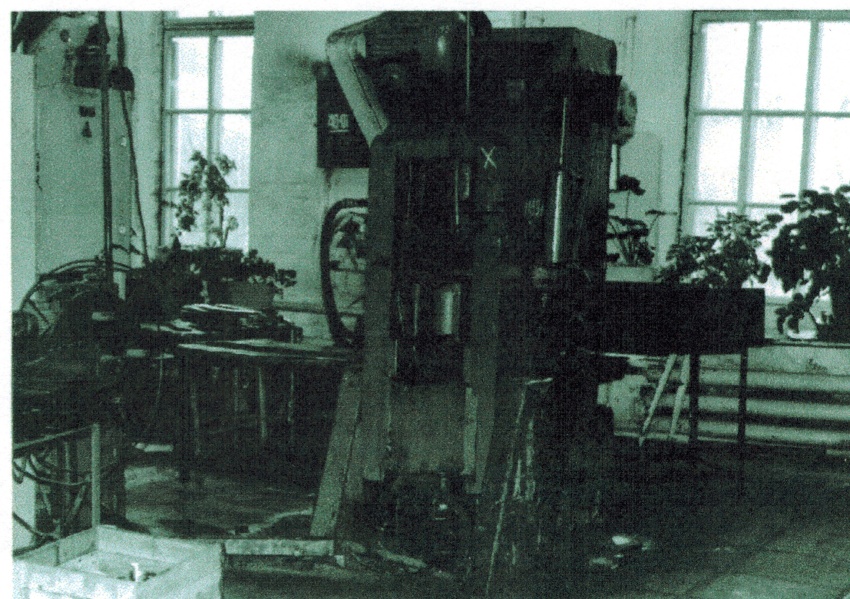 Директоры завода
Новокрещенов Иван Кириллович


   Костырев Юрий Алексеевич


   Бондарь Алексей Алексеевич


   Немченко Анатолий Захарович


   Кузнецова Валентина Ивановна
Цеха завода
АСЗ состоял из двух основных цехов : 
 
1.Заготовительно-штамповочного

2.Сварочного
 И вспомогательных участков : 
Инструментального, ремонтно-механического ,транспортного и ремонтно-строительного.
Расцвет  завода
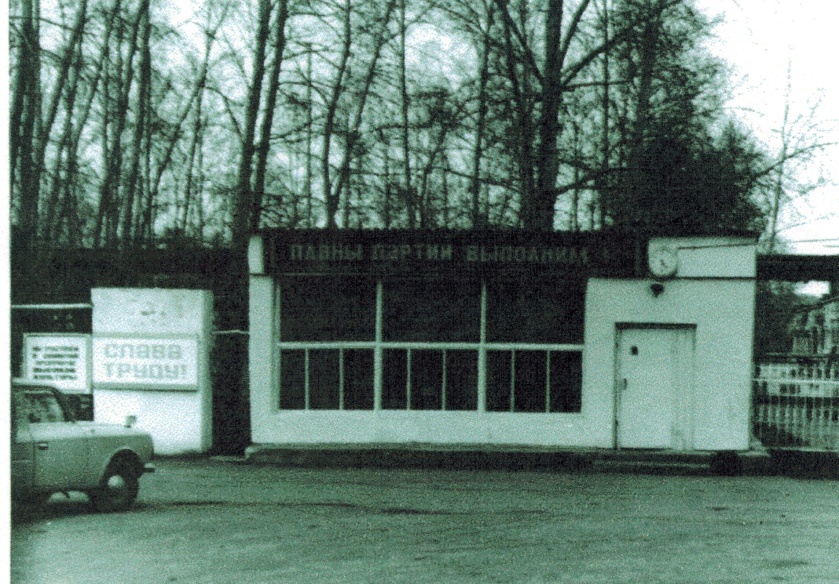 С 1984 по 1995 год объём производства продукции АСЗ вырос на порядок . Продукция экспортировалась за границу : в Кубу , Монголию , Вьетнам , Афганистан , Египет . С 1984 Завод стал в число первых предприятий СССР , принимавших участие в крупномасштабном экономическом эксперименте .
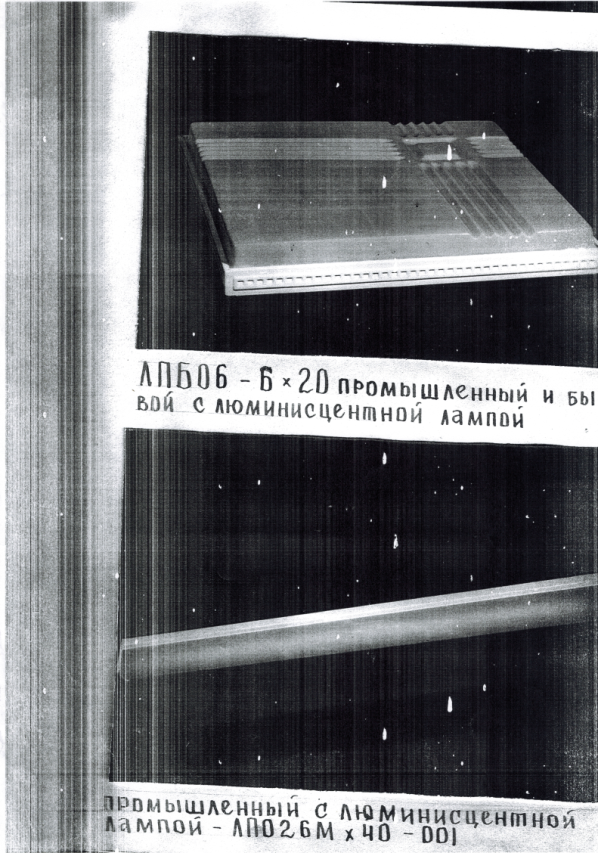 Книга почёта
Также на заводе имелась  Книга Почёта , в которую заносили лучших производственников за добросовестный труд , за успешное выполнение решений партии и правительства и выполнения личных социалистических обязательств . 
     Также на заводе имелись Доска Почёта и Аллея ветеранов АСЗ. На самом заводе формировались целые семейные династии
Закат светотехнической эпохи в Прогрессе
В 1991 АСЗ давалась полная самостоятельность , но из-за кризиса 90-х завод работал вхолостую , и после 1995 года обороты производства снизились в разы вместе с зарплатами работников , акции самого завода были распроданы , и в 1996 завод обанкротился
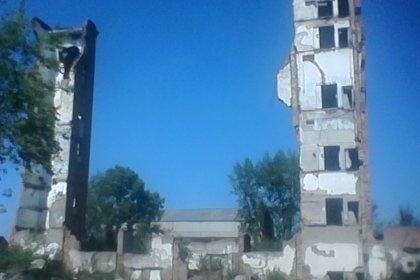 Заключение
Я достиг своей цели , рассказав и (возможно) заинтересовав людей историей одного из предприятий нашего посёлка и очень надеюсь , что это хотя бы заинтересует других к его истории .
Список литературы и Источников информации
Поселковая газета «Прогресс новости» , статья Лимановой Е. В.
Музей военной и трудовой славы посёлка Прогресс
Краеведческий материал МСПОШ №4
Продукт проекта
Продуктом моего проекта будет фотоальбом
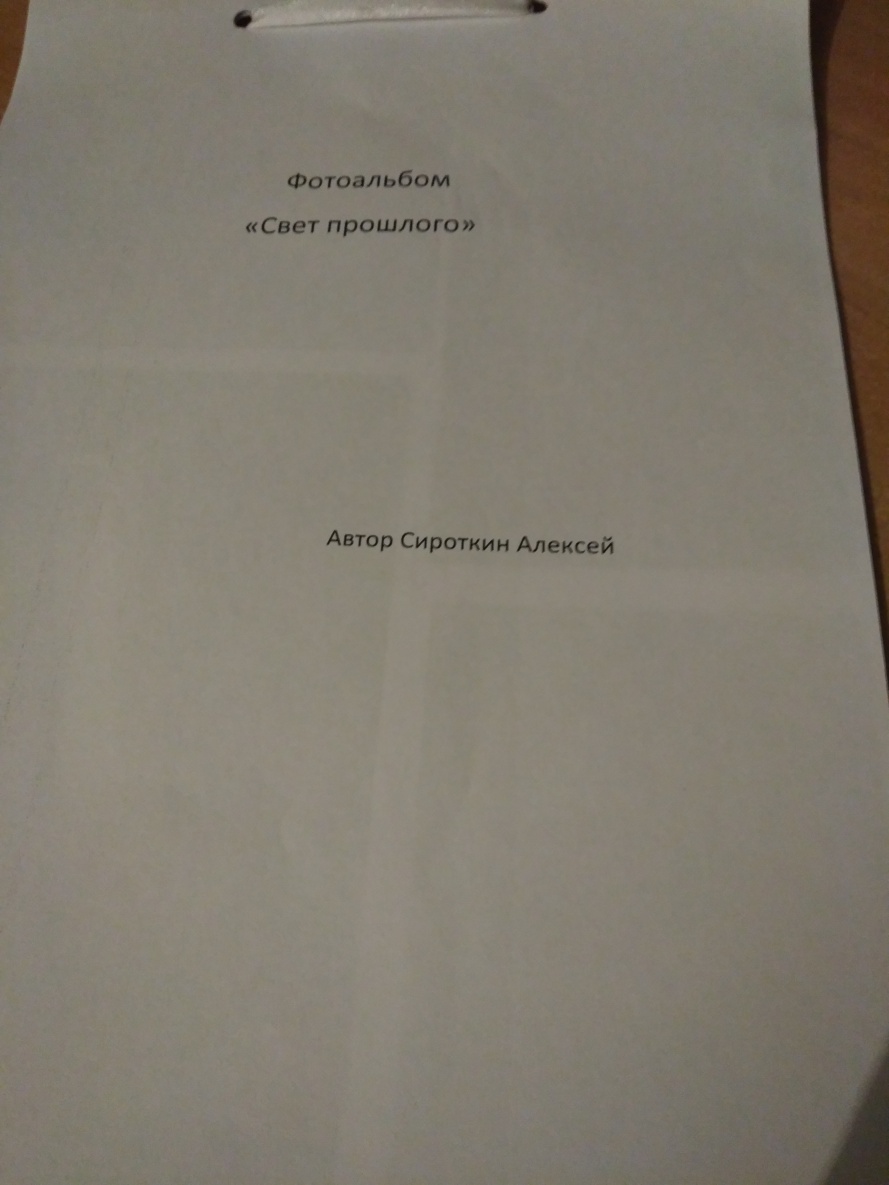 Задачи развития
За время работы над проектом я научился добывать информацию из разных источников и использовать её ; также кроме того я также научился лучше выступать перед публикой
Спасибо за внимание !